7-дәріс. Психикалық дамуы тежелген балалар (ПДТ)
ПДТ 60 жж. Мектептегі нашар оқу үлгерімінің себептерін зерттеуге байланысты қарастырыла бастады
5 – 11 %
Бастауыш мектептегі тұрақты түрде нашар оқитын оқушылар
5,8 %
Барлық бастауыш мектеп оқушыларының арасындағы ПДТ балалар үлесі
50 %
Нашар оқитын бастауыш мектеп оқушыларының  арасындағы ПДТ балалар үлесі
Психикалық дамудың тежелуі (ПДТ) – бұл қолайсыз факторлардың әсерінен бас миының баяу жетілуінен туындаған, психикалық функциялардың толық жетілмеуі
ПДТ – бұл бала психикасы қалыптасуының қалыпты қарқынының бұзылысы. Ол ойлау, эмоциялық сфераның толық дамымауында, есте сақтау мен зейін деңгейінің белгілі-бір жастық категориядағы нормативті көрсеткіштерден артта қалуында көрінеді
ПДТ себептері. Даму қарқынының бұзылуы көбінесе мыналармен шарттанған:
Ерте кезде ауырған дизентерия, ұзақ диспепсия мен дистрофия (өмірдің ерте кезеңдеріндегі ауыр асқазан-ішек аурулары) болғандағы тамақтанудың бұзылуы;
Құрсақ ішілік патология;
Егізділік (көп ұрықтылық);
Туылған кездегі патология (асфиксия, жеңіл туылу кезіндегі зақымданулар);
Шала туылу;
Эндокринді, хромосомалық бұзылыстар.
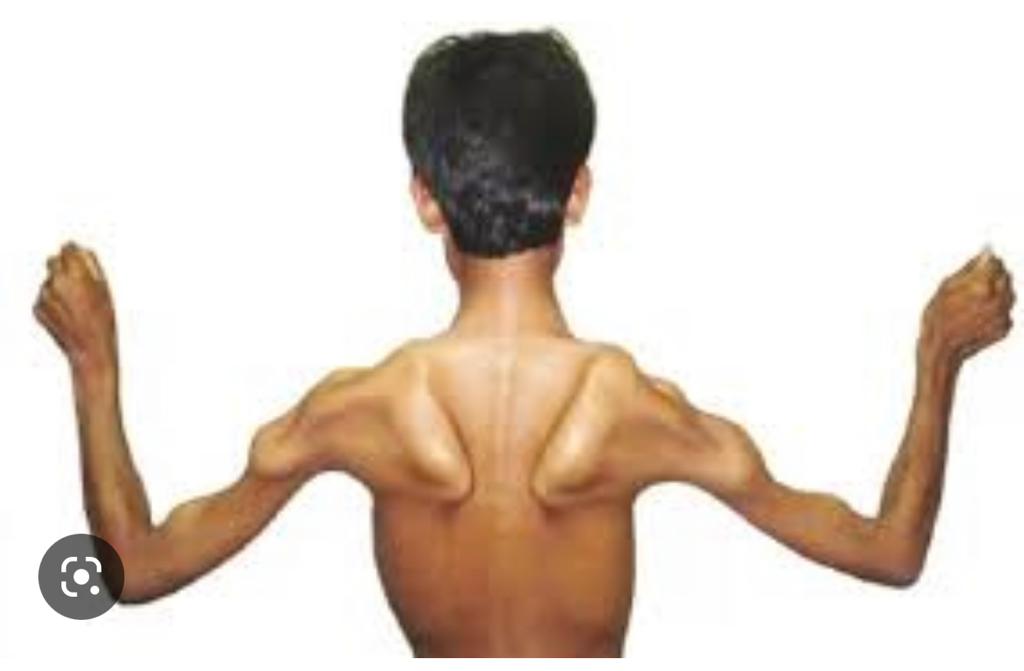 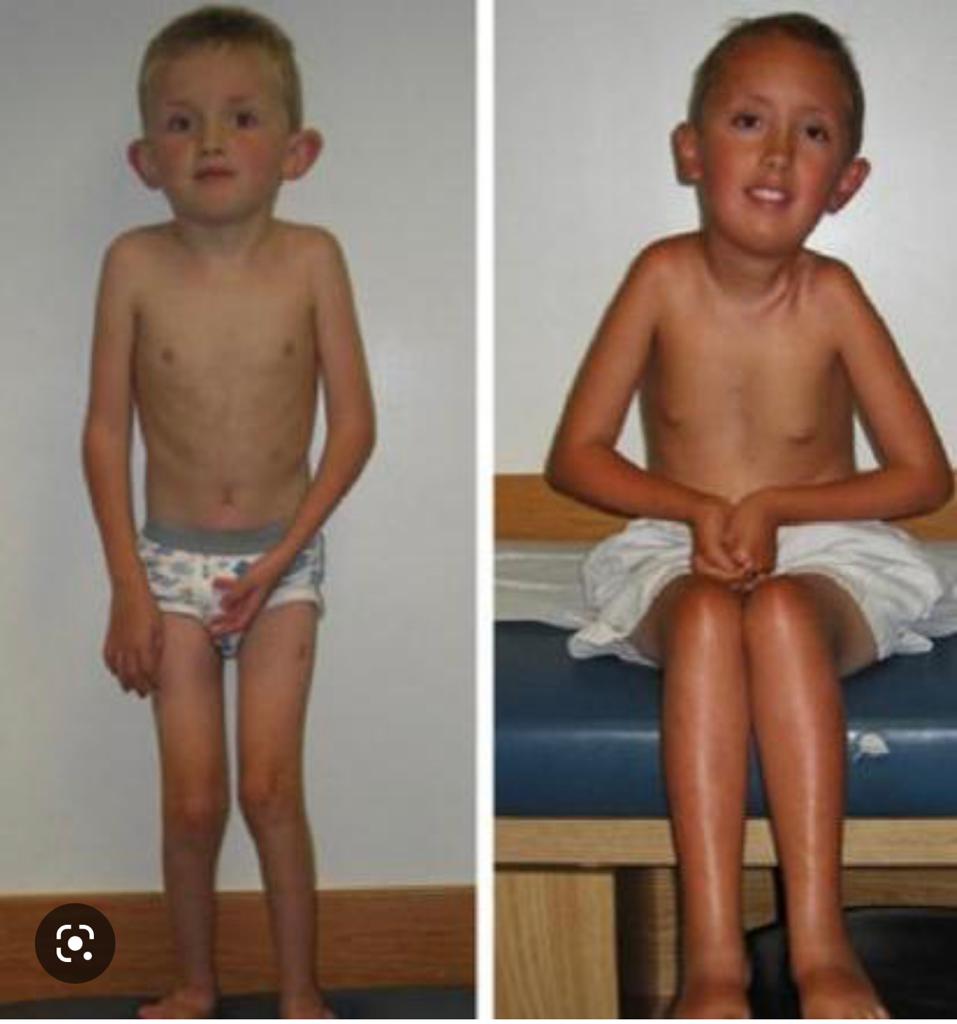 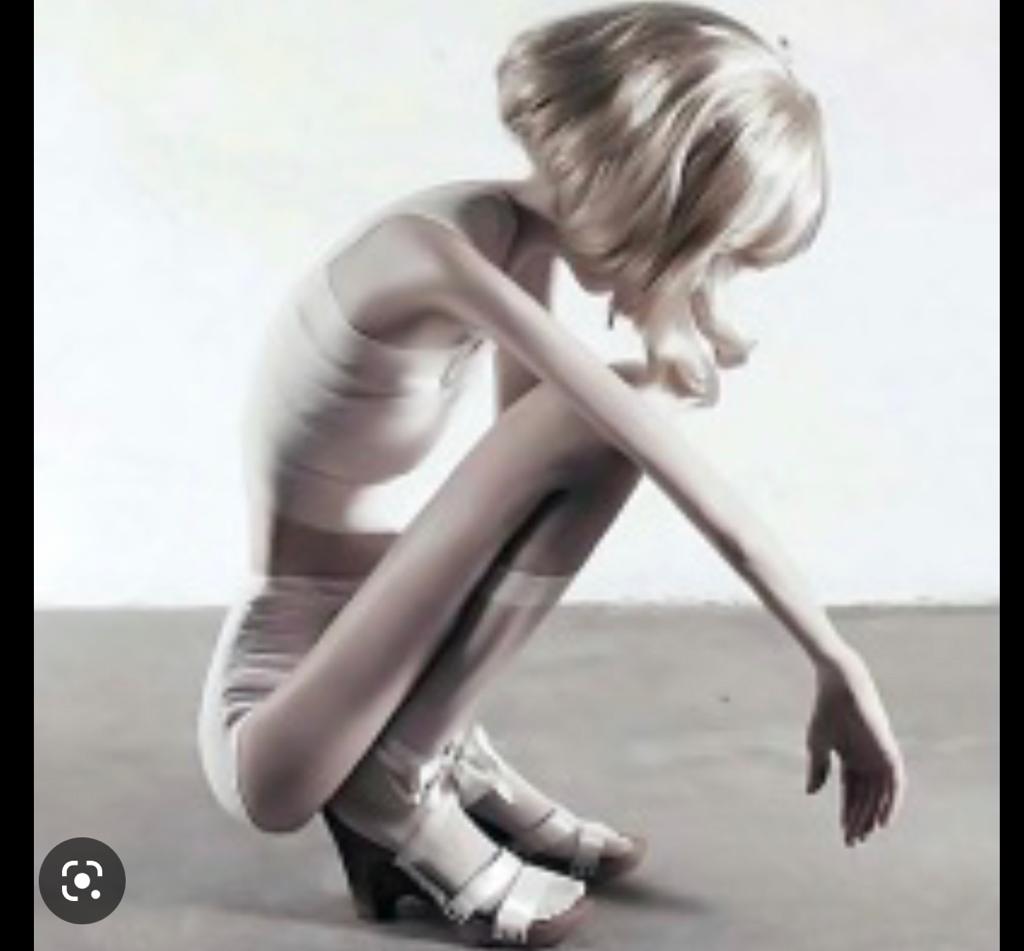 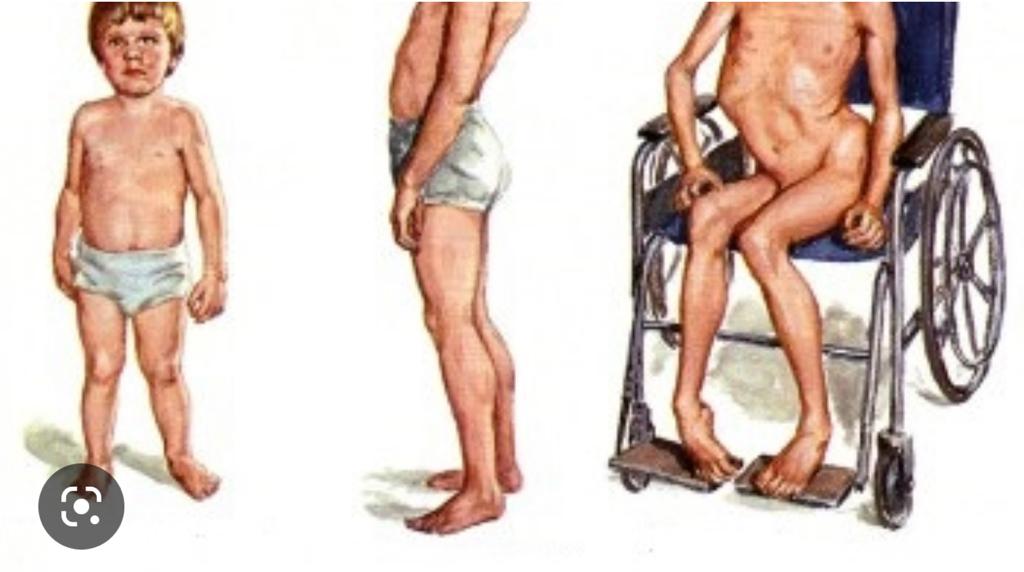 Физикалық және моторлық ерекшеліктер
ПДТ балалардың бойлары қысқа;
салмақтары аз;
физикалық ерекшеліктері жасы кіші балаларға ұқсайды;
кеш жүре бастайды;
Моториканың, әсіресе ұсақ моториканың кемшіліктері;
Қозғалыс координациясындағы қиындықтар;
Гиперактивтіліктің көрінуі.
Инфантильді психикалық ерекшеліктер:
Инфантилизм – трофиканың бұзылысының нәтижесінде кеш қалыптасқан ми жүйелерінің (маңдай) жетілу қарқынының алғашқы бұзылысы. Бұл ең алдымен, эмоциялық-еріктік сфера және тұлға дамуының баяулауы:
эмоциялық жетілмеу (незрелость),
мінез-құлық мотивациясының әлсіздігі,
қызығушылықтардың ойындық сипаты,
ерік күшіне қабілетсіздік,
өзіндік басқарудың төменгі деңгейі,
өз әрекеттерін жоспарлай алмау.
Инфантилизм (Л.С. Выготский бойынша, 1931) — инволюция (кері даму, артқа қарай қозғалыс) процессінің бұзылысы. Бала кезекті жастық кезеңге өткенде оның бойында оның алдындағы жасқа тән қырлар сақталып қалады
Инфантилизмге алғашқы клиникалық жіктеу жасаған Г.Е. Сухарева, ол оны екі топқа бөлген:
Гармониялық (үйлесімді). Баланың психикалық дамуы кіші жасқа сәйкес келеді, көбінесе дене бітімінің сәйкес пропорцияларымен сай келеді.
Дисгармониялық. 3 нұсқасын бейнелеген:
эмоциялық-еріктік сферада біршама оғаш бұзылыстары болатын инфантилизм: жоғары қозғыштық, ашушаңдық. Ондай балаларда психопатия дамуы мүмкін.
гипогенитализммен (жыныс бездерінің толық дамымауы немесе оның функцияларының біраз төмендеуі), гипофиз жұмысының бұзылуларымен және патологияның басқа да түрлерімен бірге жүретін инфантилизм;
эмоциялық сфераның қарапайымдануымен, бауыр басулардың тұрақсыздығымен және аз дифференциациясымен, ойлаудың баяу қозғалысымен жүретін органикалық инфантилизм
М.А. Певзнер инфантилизмді маңдай-диэнцефальды жүйелердің дамымауымен байланыстырады. Оның жіктеуі:
Интеллектісі сақталған, эмоциялық-еріктік сферасы толық дамымаған инфантилизм. Автордың кейінгі еңбектерінде бұл нұсқа инфантилизмнің асқынбаған формасы деп аталған.
Танымдық іс-әрекет толық дамымаған инфантилизм;
Асқынған церебрастениялық синдромды инфантилизм
К.С. Лебединская этиологиялық қағиданы басшылыққа ала отырып, ПДТ төрт негізгі нұсқасын бөлген:
Шығу тегі конституционалды ПДТ. Психиканың инфантильділігі дене бітімі инфантильді типіне сәйкес, мимика мен моторикасы балалық иілгіштікпен (пластичность) ерекшеленеді; эмоция айқын және жарқы, мінез-құлықта эмоциялық реакциялар басым, ойын қызығушылығы көрінеді, тез сенгіш, өзбетіншелілік жеткіліксіз; ойында шаршамайды, интеллектуалды әрекетте тез шаршайды, мектеп олар үшін ойынның жалғасы.
Шығу тегі соматогенді ПДТ. Эмоциялық толық жетілмеу ұзақ созылмалы аурулармен, жүрек дамуындағы пороктармен және т.б. шарттанған. Физикалық белсенділіктің төмендеуі ақпараттың жеткіліксіздігін тудырады, өмірлік маңызды психикалық функциялардың құрылуы тежеледі. Іс-әрекеттің белсенді формаларының дамуы тежеледі, жасқаншақтық, қорқақтық, өз күшіне сенімсіздік қалыптасады. Гиперопекадан туындаған жасанды инфантилизм, қарапайым сұрақтарға өз бетінше жауап беруге тырыспайды, жауап берсе де үнемі анасына бұрылып қарай береді, мақұлдай ма, жоқ па деп алаңдайды.
3. Шығу тегі психогенді ПДТ. Тәрбиенің жайсыз жағдайларымен байланысты. Әлеуметтік генезі патологиялық сипатта болуы мүмкін. Ерте пайда болса, психозақымдаушы фактор ұзақ әсер етсе баланың жүйке-психикалық сферасында тұрақты қозғалыстар (сдвиг) болуы мүмкін, ол тұлғаның патологиялық дамуын шарттандыруы мүмкін. Қараусыз қалса, психикалық тұрақсыздық типі бойынша тұлғаның патологиялық дамуы мүмкін: өз эмоцияларын, тілектерін тежей алмау, импульсивтілік, парыз және жауапкершілік сезімдерінің болмауы. Гиперопека болса, эгоцентрлік бағдарлардың қалыптасуына, ерік жігерге, еңбекке қабілетсіздік болады. Тәрбиеде психозақымдаушы жағдайлар болса, оғаш авторитарлық не қатігездік басым болса, тұлға невротикалық дамиды, ПДТ инициатива мен өзбетіншеліліктің жоқтығымен, қорқақтықпен көрінеді.
4. Церебралды-органикалық генезді ПДТ. Бұл ПДТ арнайы психология үшін бәрінен де мәнді. Көрінулері айқын және психологиялық-педагогикалық коррекцияның арнайы шараларын жиі қолдануды талап етеді. Себептері: жүктілік және босану кезіндегі патология, бір жасқа дейінгі инфекциялар, интоксикациялар, жүйке жүйесінің зақымдануы. Олигофренияға ұқсастығы, онтогенездің ерте кезеңдеріндегі ОЖЖ органикалық зақымдануында. ПДТ көбінесе, мидың біршама кейінгі, экзогенді зақымдануымен байланысты. Ол негізгі ми жүйелерінің дифференциациясы біршама ілгерілеген кезде әсер етеді, олардың оғаш жетілмей қалу қауіпі жоқ болады. Л. Тарнополь мен басқа да ғалымдар генетикалық этиологияның мүмкіндігін болжайды.
Танымдық процесстердің ерекшелігі
Танымдық іс әрекет белсенділіктің төмен деңгейімен және ақпараттарды қабылдау мен қайта өңдеудің баяулауымен сипатталады.
ПДТ балаларда жеке анализаторлардың бұзылысы болмайды, сезімталдықтың абсолютті табалдырықтары да бұзылмаған. Әйтсе де ПДТ балалардың қабылдауы аса қатты шектелген көлемімен ерекшеленеді:
Олар объектіде сау балаларға қарағанда аз белгілерді бөліп көрсете алады,
Объектіні фоннан бөліп алулары қиын
Қабылдау дефектісі қабылдауды қиындататын жағдайларда да байқалады (объектінің әдеттегідей емес орналасуы).
Есте сақтау көлемі шектелген және берік емес. Оңай материалды тікелей есте қалдыру сау балалардікіндей (таныс сөздерді, бір орынды сандарды, қарапайым мәтінді есте қалдыру). Қайта жаңғырту кейінге қалдырылғанда ПДТ балалар өздері жаттағандарын тез ұмытып қалады. Жаттаудың негізгі тәсілі көп ретті механикалық қайталау, сөзбе сөз жаттау. Түсінуді, өңдеудің логикалық тәсілдерін талап ететін (жіктеулер, мағыналық негізді бөліп көрсету) күрделі материалды есте қалдыру артта қалады. ПДТ балаларда тура есте қалдыру да әлсіз болады (қалыпты дамып келе жатқан құрдасымен салыстырғанда).
!!! Егер қиындықтарды дер кезінде байқап, балаға сауатты коррекциялық-дамытушы қолдау көрсетілсе, баланың дамуы қалыпты деңгейге жетеді
Т.А.  Власова мен М.С. Певзнер ПДТ-ны жүйелеуде оның екі негізгі формасын бөледі:
Психикалық және психофизикалық инфантилизммен (танымдық іс-әрекет пен сөйлеудің асқынбаған және асқынған толық жетілмеуімен, бұл жерде эмоциялық-еріктік сфераның толық жетілмеуі негізгі орын алады) шарттанған ПДТ;
Ұзақ астениялық (бессилие) және церебрастениялық күйлермен (зейіннің төмендеуі, астения, естің бұзылуы, жоғары шаршағыштық) шарттанған ПДТ
Ата-ананың, нейропсихологтың, логопед пен психотерапевттің келісіп әрекет етуі қажет.
Нейропсихолог баланың негізгі психикалық функцияларын (зейін, есте сақтау, ойлау, сөйлеу) дамытуға, өзіндік басқару дағдыларын және ақыл-ой іс-әрекетіндегі бағдарламалауды қалыптастыруға көмектеседі. Нейропсихолог жұмысының мақсаты ата-аналармен өзара әрекеттестікте нейродинамикалық көрсеткіштерді оптимизациялау. Ата-анаға баланың жалпы ақыл-ой жұмыс қабілеттілігін жоғарылату үшін, үй жағдайында жасауға болатын жалпы беріктендіретін қандай процедуралар жасау керектігі жайлы ұсыныстар беріледі.